Cынлы сәнгать музее
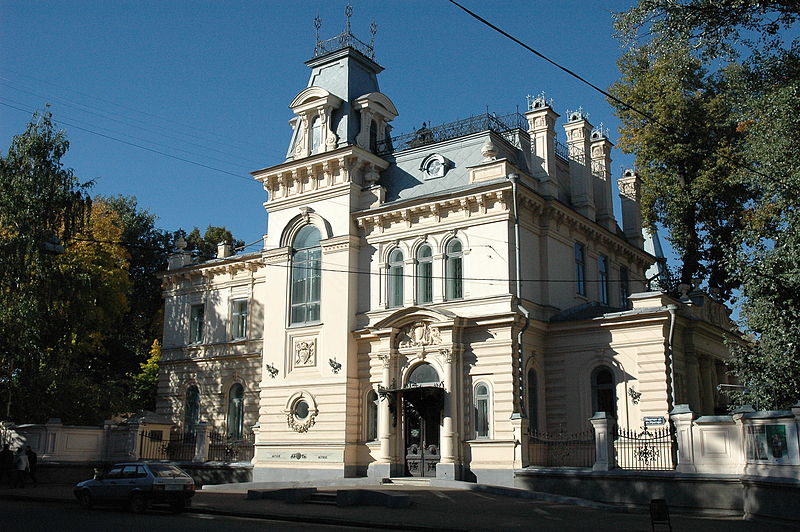 Бу музей 1959 елда ачылган. Музейда 25 меңнән артык экспонат саклана.
Музейда борынгы рус , татар, совет заманы сәнгате, Көнбатыш  Европа сәнгатенә караган коллекциялар  бар
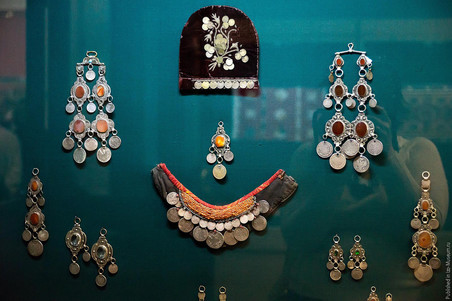 Картиналар залында Айвазовский, Фешин, Шишкин картиналары күп. Залда Х. Якупов, Б. Урманче һ.б татар рәссамнарының картиналарын күрергә мөмкин.
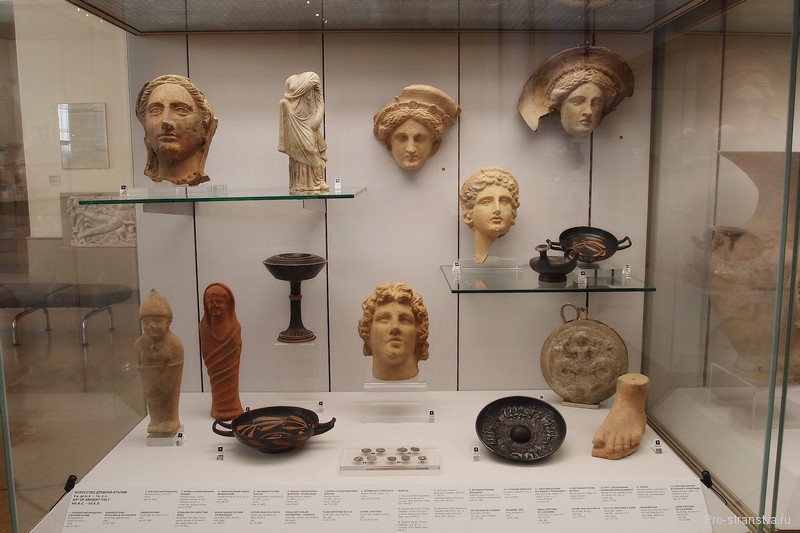 Музейда төрле күргәзмәләр оештырыла.
Физик механизм күргәзмәсе
Петербург шәһәренең Кунсткамера музееннан экспонат.